39th Annual Counseling Centers of New York (CCNY) Conference
Sally Robles

Brooklyn College Personal Counseling Program and Psychology Department

Yehudis Keller

Brooklyn College Experimental Psychology M.A. Candidate

Jonathan Metevier

Limited Permit Holder, Mental Health Counselor
Brooklyn, NY
College Counseling in the New Millennium: 
The Role of Data-Driven Cultural Competence
CCNY • June 8, 2021
PRESENTATION OUTLINE
Introduction
Problem Statement
Key Questions
Research Methods
Participants
Instruments
Results
Implications
Limitations
Conclusions
Future Directions
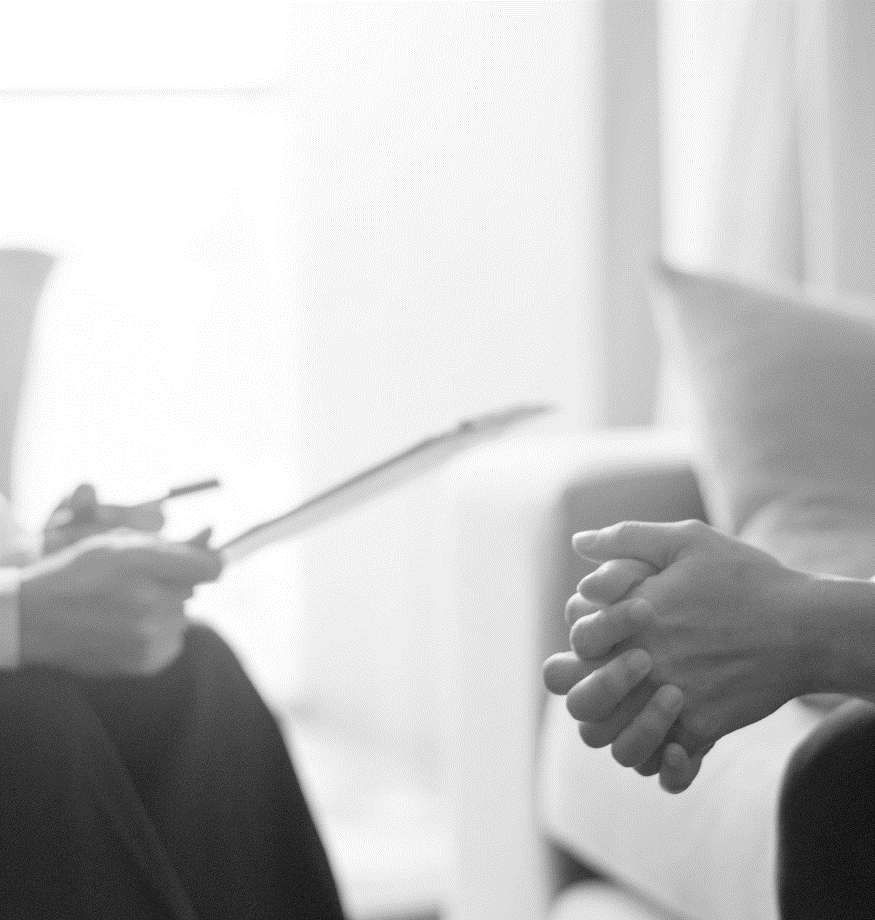 CCNY • June 8, 2021
African American
Asian/Pacific Islander
Hispanic
Multiracial
White
Increased Diversity on College Campuses
2% (1976)             7% (2015)
9.6% (1976)             13.4% (2018)
3.6% (1976)             19.5% (2018)
1.6% (2010)             3.9% (2018)
84.3% (1976)             55.2% (2018)
FROM 1976 to 2018
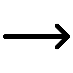 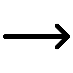 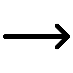 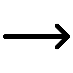 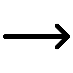 CCNY • June 8, 2021
National Center for Education Statistics  •  Digest of Education Statistics
[Speaker Notes: According to The National Center for Education Statistics, white students comprised 84.3% of all US college students in 1976 compared to 55.2% in 2018 [This is a 34.5% decrease.] During that time, African American students grew from 9.6% to 13.4% - a nearly 140% increase. Hispanic students grew with the Hispanic-American population, with a 542% increase from 3.6% to 19.5% marking the largest increase in American college racial and ethnic demographics.  According to the Digest of Education Statistics 2016, Asian/Pacific Islander students went from being 2% of the total college student population in 1976 to 7 % in 2015 (https://nces.ed.gov/pubs2017/2017094.pdf).   Data on multiracial students were not collected until 2010 at which point, they represented 1.6% of the American student population, and that percentage has now risen to 3.9%.]
Unbalanced Proportions
US student population: 45% non-White
CCMH 2019 Annual Report: 35% non-White
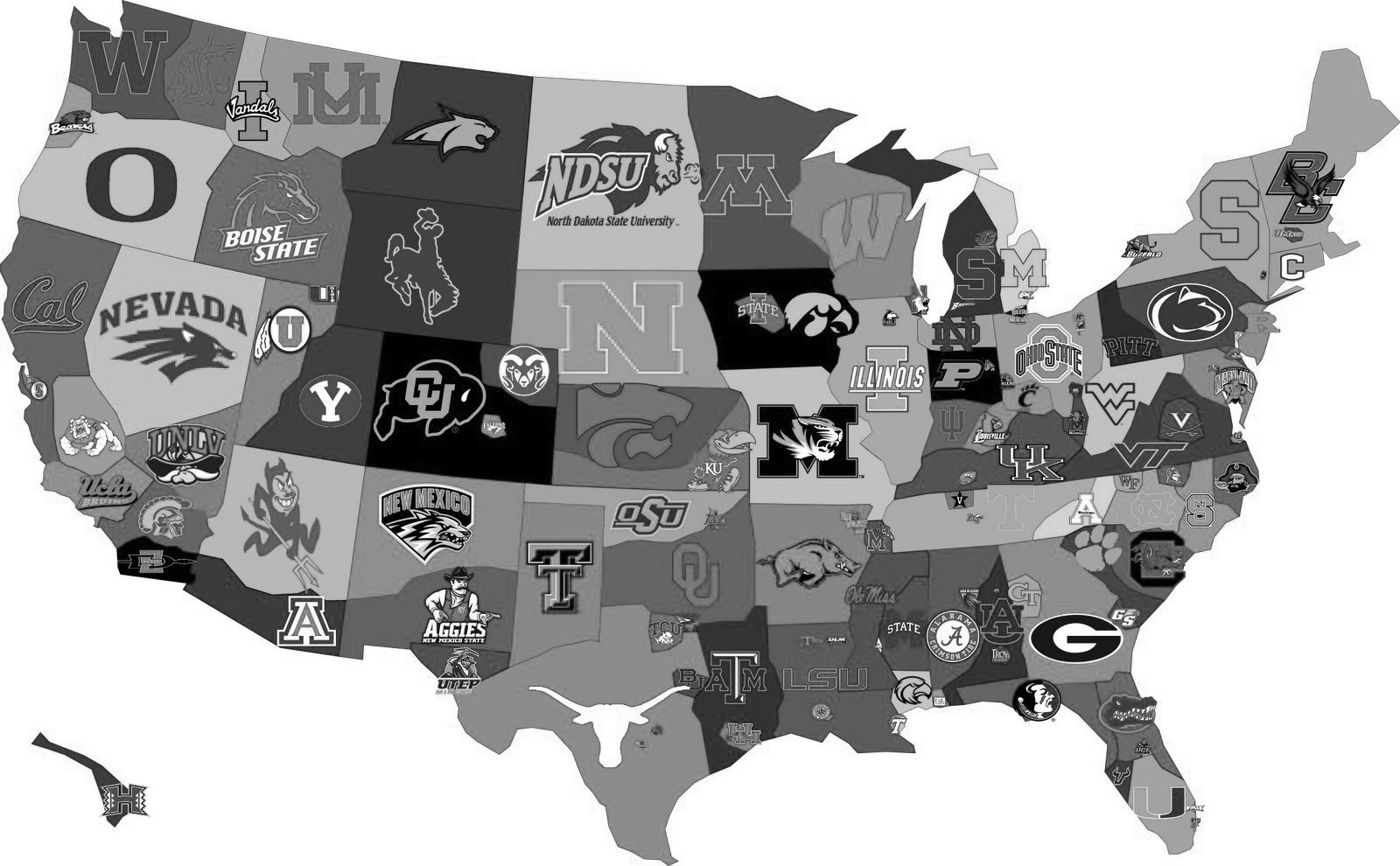 The racial and ethnolinguistic identity (REI) proportions in the national dataset used for college mental health does not reflect that of the country’s college students.
CCNY • June 8, 2021
[Speaker Notes: Hispanic population underrepresented by 10% in CCMH. 
[Previously much more unbalanced – in the 2017 report, the sample (N = 109,604) was 67.2% White.]
We wanted to look at colleges with very diverse student body to see how they differ.]
National survey of Counseling Center directors: trend toward more students with severe psychological problems (p. 271) (Gallagher, 2010, 2011)
Recent college students (vs. 30’s-40’s) score higher on: F score, Psychopathic Deviation, Paranoia, Schizophrenia and Hypomania, Hypochondriasis, Depression, Psychasthenia, & Hysteria (p. 273) (Twenge et al., 2010)
Increased Psychopathology Among College Students
College-aged cohorts: higher psychopathology scores now vs. previous generations (Brunner et al., 2014)
CCNY • June 8, 2021
[Speaker Notes: More than 14 million college students within the US have sought counseling services, whether it be individual counseling or group counseling (American College Health Association, 2008, as cited in Ghosh, Bennett, & Martin, 2018).  In addition, the students seeking services are exhibiting increasing levels of psychopathology (Brunner et al., 2014; Twenge et al., 2009; Xiao, Castonguay et al., 2017).  The increase in pathology has been documented through a survey of counseling center directors (Mistler et al., 2012; Xiao, Carney et al., 2017) as well as by studies directly measuring changes in pathology scores among college students (Brunner et al., 2014; Xiao, Castonguay et al., 2017). More specifically, the Brunner et al. 2014 study compared the psychopathology scores of present-day college-age cohorts to those of previous generations and found significantly higher scores among the current generation of young adults. 

Brunner cites two key studies:Gallagher 2010, 2011: National survey of Counseling Center directors noted a trend toward greater number of students with severe psychological problems. (p. 271)Twenge et al 2010: N=63706 college students from 1938-2007 – “Recent college students (compared to early samples in the 1930’s and 1940’s) score more than a standard deviation higher on the F score (unusual responses), Psychopathic Deviation, Paranoia, Schizophrenia and Hypomania, more than three-fourths of a SD higher on Hypochondriasis, Depression and Psychasthenia and .45 SD on Hysteria (p. 273)]
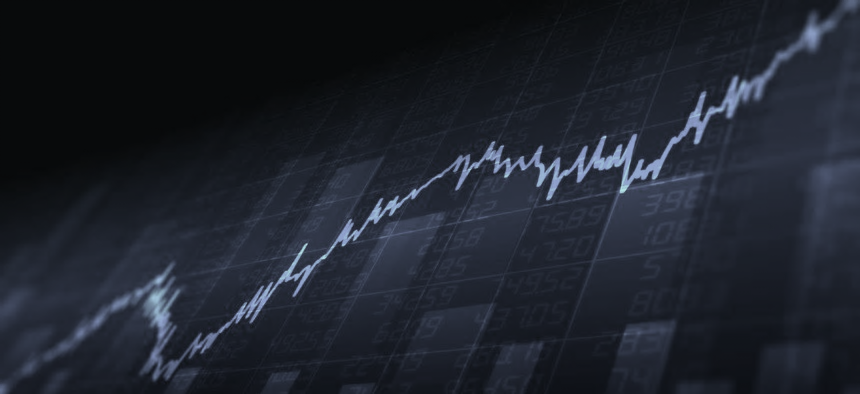 Rise in Symptomatology 2010-2014
CCNY • June 8, 2021
Xiao et al. 2017, N  = 476,388

Depression
General Anxiety
Social Anxiety
Family Distress
Academic Distress
Suicidal Ideation
Past Suicide Attempts
Past Self-Harm Attempts

Substance Abuse
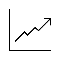 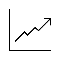 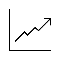 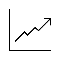 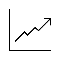 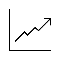 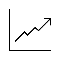 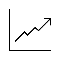 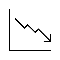 [Speaker Notes: Xiao et al. 2017 examined a national sample of 476,388 college students who received counseling at their schools and found that over a four-year period (2010-2014) there was a statistically significant increase in depression, general anxiety, social anxiety, family distress, academic distress, suicidal ideation, past suicide attempts and past attempts at self-harm in students who presented for counseling for the first time.  Only measures of substance abuse significantly decreased.]
Complexity of ethnic identification
Perceived racism
Pieterse et al. 2012
Psychological Stressors For Diverse REI Students
Thibeault et al. 2018
Subtle racism in microaggressions
Sue et al. 2007
CCNY • June 8, 2021
[Speaker Notes: For REI students’ unique stressors, psychological symptoms, barriers to treatment, and clinician bias further complicate both their mental health and the psychological treatment they receive in college. These unique stressors include the complexity of ethnic identification (Thibeault et al., 2018), the subtle racism of microaggressions (Sue et al., 2007), perceived racism (Pieterse et al., 2012),]
Perceived racial discrimination
Psychological Stressors For Diverse REI Students
Hwang & Goto 2008; Walker et al. 2008
Concerns about outsider stereotypes
Unintelligence & criminal behavior
Concerns about own-group conformity pressure
CCNY • June 8, 2021
Ojeda et al. 2012
[Speaker Notes: perceived racial discrimination (Hwang & Goto, 2008; Walker et al., 2008), concerns about outsider stereotypes of being unintelligent or criminal, and concerns about own-group conformity pressure (Ojeda et al., 2012).]
Literature review on counselor bias
Implicit bias is common among counselors
Implicit measures
Psychological Stressors For Diverse REI Students
Boysen, 2009
CCNY • June 8, 2021
[Speaker Notes: In contrast with explicit bias, implicit bias seems to be common among counselors. The evidence for implicit bias among counselors is not extensive but does offer an independently replicated result using two different implicit measures… (p. 246)]
Stigma of seeking mental health treatment
Implicit bias among college counselors
Barriers to Treatment for Diverse REI Students
Boysen 2009
Owen et al. 2013; Cheng et al. 2017; Ballesteros & Hilliard 2016; Rose et al. 2012
Lack of cultural sensitivity & awareness in college counseling centers
CCNY • June 8, 2021
Kearney et al. 2003
[Speaker Notes: The barriers to treatment for REI students include stigma about seeking mental health treatment (Owen et al., 2013; Cheng et al., 2017; Ballesteros & Hilliard, 2016; Rose et al., 2012), a lack of cultural sensitivity and awareness in college counseling centers, (Kearney, et al 2003) and implicit bias among counselors (Boysen, 2009).  More specifically, Kearney et al (2003) found that REI students attend fewer sessions than white students, even when exhibiting higher symptom severity. Thus, there is evidence that minority students’ campus counseling center utilization, symptom presentation, and symptom severity need to be carefully analyzed in order to plan clinical outreach and treatment efforts which correspond more closely to their unique needs.]
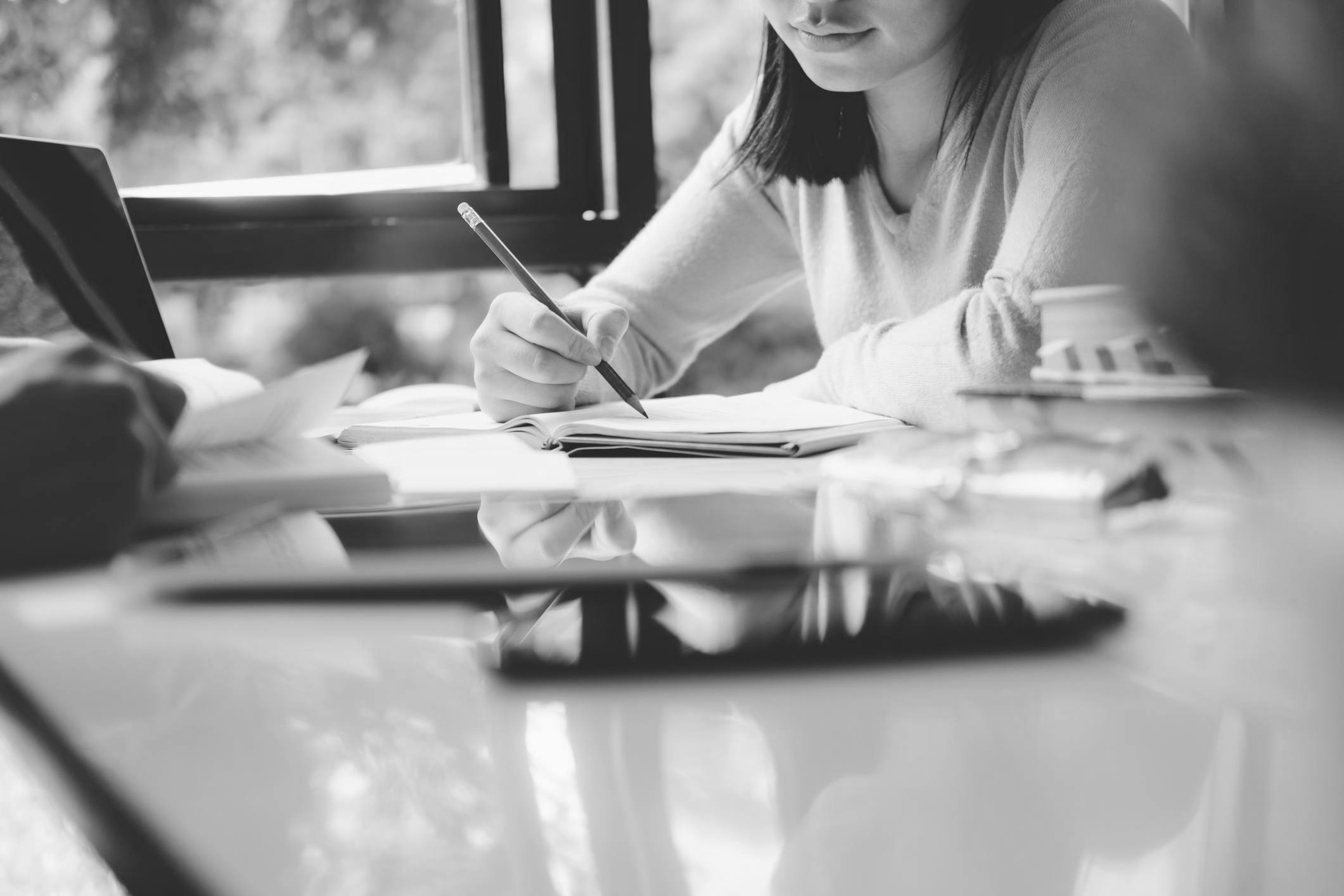 Objective: examine help-seeking, symptomatology, & counseling use rates.
Who: REI groups in a majority-minority college in an urban university system.
CCNY • June 8, 2021
A Nuanced Approach
Xiao et al. 2017, N  = 476,388
Nuanced, local approach
Account for variability in mental health & help-seeking behaviors
Understand disparities & patterns
Symptomatology
Utilization of CCC services
[Speaker Notes: As stated by Henry Xiao (2017) regarding the use of national datasets to explain individual college counseling center needs, there is a need for “a more nuanced, local approach” to account for the “variability in the type of mental health problem and help-seeking behaviors”  (Xiao, Carney et al., 2017, p.11) present in distinct college environments.  Understanding the local nuanced needs of students will necessarily mean understanding the disparities and patterns in both symptoms and utilization among a myriad of racial and ethnic identity (REI) groups using (and not using) counseling center services.  The current study will examine help-seeking rates, psychopathology rates, and counseling use rates of REI groups in a large majority-minority college within an urban university system.  

[The nuance of race and ethnicity are one of the things buried in huge databases, highlighting the need for a nuanced approach.]]
COUNSELING ATTENDANCE
POPULATION : SAMPLE
SYMPTOMATOLOGY SCORES
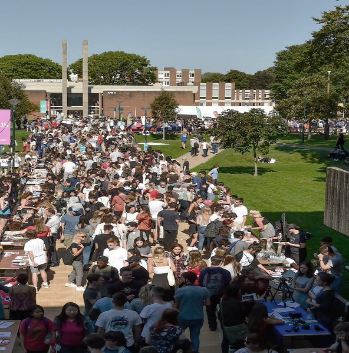 Mean number of sessions attended
Does this vary by REI?
Is there a difference between REI college enrollment and counseling attendance?
Disparities between symptomatology scores among REIs
Total scores and by subscale
CCNY • June 8, 2021
The Current Study
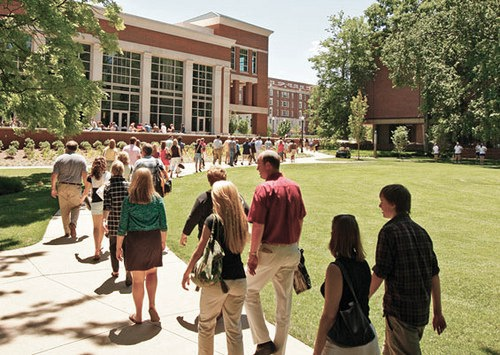 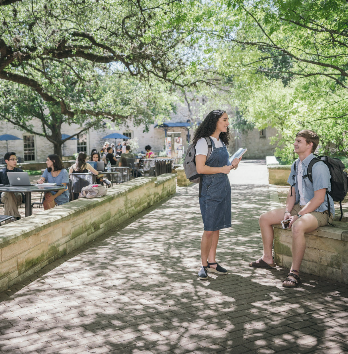 [Speaker Notes: This study examines the disparities in help-seeking, utilization, and symptomatology scores among racial and ethno-linguistic identities by examining pre-existing data in a large majority-minority college within a large university system.  Specifically, we compare scores on the Counseling Center Assessment of Psychological Symptoms (CCAPS; Center for Collegiate Mental Health, 2014), a psychological symptom checklist normed on approximately 233,000 students seeking counseling services at institutions across the United States. This instrument is typically administered during the intake process at the college counseling center in our study, as is a socio-demographic questionnaire. 
The study analyzed pre-existing clinical data related to the following questions:
What is the mean number of sessions attended? Does this metric vary by racial or ethnic identity?
Is there a disparity between a racial and/or ethnolinguistic community’s population in the college and their counseling utilization rate?
Is there a disparity between the total CCAPS score among the different racial and/or ethnolinguistic communities? Is there a disparity between the 8 CCAPS subscale scores among the different racial and/or ethnolinguistic communities?]
COLLECTION
EXEMPTION
Participants
De-identified, archival data used
IRB approval obtained
Fall 2016 – Spring 2018
Records of 1,206 student-clients
Source college annual enrollment: 18,000
381 clients did not provide REI
1 Native American client
16 clients did not answer CCAPS
1 client from before IRB approval date range
Remaining N = 807 included in study
CCNY • June 8, 2021
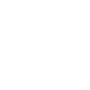 [Speaker Notes: Data collection was archival in nature and covered a span of two academic years, from Fall semester 2016 through Spring semester 2018.  After IRB approval was obtained, records of 1,206 student-clients who sought personal counseling from the college counseling center at a large majority-minority college within a large city university system with an annual enrollment of approximately 18,000 students were collected. Prior to analyses, we removed 381 students who did not provide a racial or ethnic identity, because that information was deemed necessary for the purpose of our study. We also removed 1 Native American student because of small group sample size, 16 clients who did not answer the psychological symptom questionnaire, and 1 client who was admitted before 08/25/2016 (when the data collection was set to begin). All other clients (N = 807) seen for one session or more in the college counseling center were included in the study.]
SEX
64.9% F
33.2% M
0.7% Other
1.1% ?
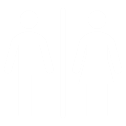 Participants
ACADEMICS
0-185 credits completed (M = 56.63, SD = 39.94)
83.1% UG
9.9% G
7% Other
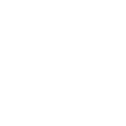 CCNY • June 8, 2021
Demographic stratification of 807 clients included in study
REI
240 Black
248 White
104 Asian American
162 Latinx
53 Multiracial
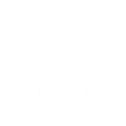 [Speaker Notes: The gender of participants was largely female, at 64.9% female, 33.2% male, 0.7% other, and 1.1% who did not report. 
The academic classification data showed that students completed between 0 and 185 credits at the time of intake, with an average of 56.63 and a standard deviation of 39.94. The average amount of credits per class is 3. Our sample was 83.1% undergraduate, 9.9% graduate, and the rest were an assortment of staff and faculty who are welcome to utilize the service.
Our final sample consisted of 240 Black students, 248 White students, 104 Asian American students, 162 Latinx students, and 53 Multiracial students.]
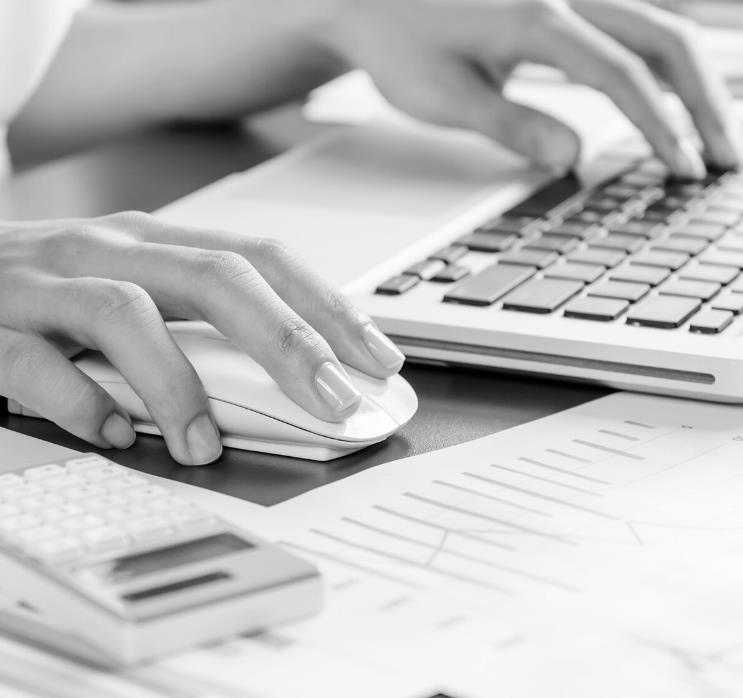 Counseling Center Assessment of Psychological Symptoms 
(Locke et al., 2012)
62 items, 8 subscales
Depression
Generalized Anxiety
Social Anxiety
Academic Distress
Eating Concerns
Hostility
Alcohol Use
Family Distress
INSTRUMENTS
SDS
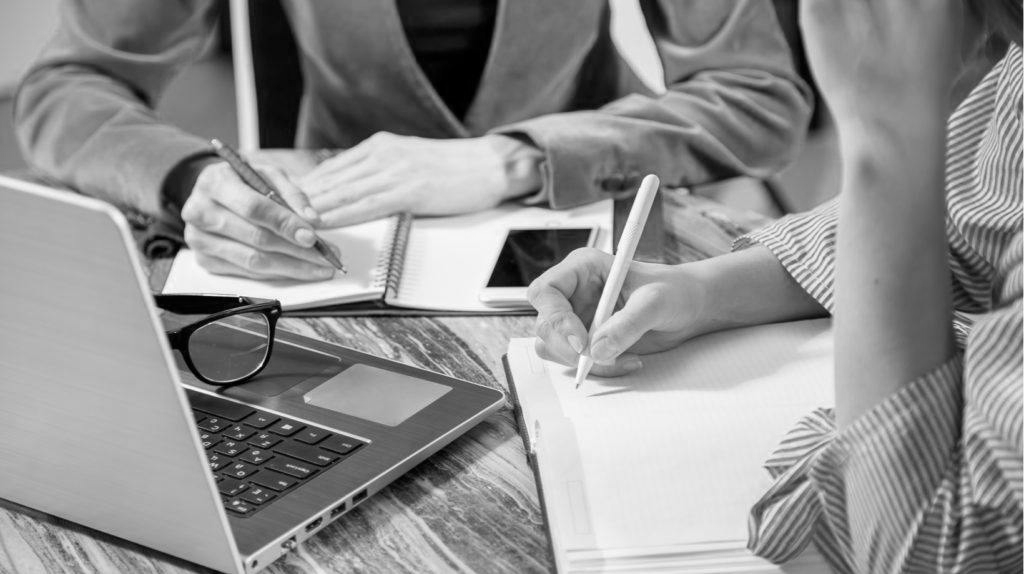 Standardized Data Set 
(Hayes et al., 2011)
47 items: demographics, mental health history, etc.
CCAPS-62
[Speaker Notes: SDS.   The SDS (Standardized Data Set) was created from the collective intake materials of 50 counseling centers (Hayes et al., 2011), and its 47 items cover a broad array of client characteristics, such as demographics and mental health history. The items are categorical in response choice.
CCAPS.   The CCAPS (Counseling Center Assessment of Psychological Symptoms) is a self-report measure developed to assess the specific mental health needs of college students (Locke et al., 2012). The 62-item version loads onto eight subscales: Depression, Generalized Anxiety, Social Anxiety, Academic Distress, Eating Concerns, Hostility, Alcohol Use, Family Distress, and a DI which provides an overall level of symptomatology by taking key items from multiple scales. It has demonstrated acceptable internal consistency and test–retest reliability, and its individual subscales have shown good concurrent validity (Locke et al., 2012). 
Procedure
At the college counseling center, a student seeking counseling provided the following information electronically at intake: reason for treatment; CCAPS results; socio-demographic information (SDS); and a high-risk screening form. For data analysis, de-identified data were exported to an Excel spreadsheet. The researcher exported the following: reasons for visit; CCAP results (8 psychological subscales); the SDS data (including REI); as well as the number of treatment sessions and the type of treatment sessions. 
Data pre-screening was conducted to ascertain integrity of data for each variable to be tested. Once pre-screening was complete, a data analysis was performed to determine whether there were significant relationships between race, ethnicity, number of sessions attended, utilization rates and CCAPS sub-scale scores.]
RESULTS
Session Count Attendance Distribution by REI
CCNY • June 8, 2021
[Speaker Notes: Session attendance per student-client ranged from 1 to 70 (M = 5.65, SD = 6.69). Session attendance was non-normally distributed, with skewness of 3.68 (SE = 0.09) and kurtosis of 20.02 (SE = 0.17) Total psychological symptom scores upon initial intake ranged from 8 to 231 (M = 101.44, SD = 38.85) and were normally distributed (Table 1). 
Table 2 displays the distribution of session count among the different racial and ethnic groups.]
RESULTS
ANOVA: Session Count by REI
CCNY • June 8, 2021
[F(4, 802) = 3.037, p =  .017, ηp2 = .015]. Tukey HSD: mean score for Black students’ session count (M = 5, SD = 5.42) is lower than the White students’ session count (M = 6.79, SD = 8.93).
[Speaker Notes: A one-way between subjects ANOVA was conducted to test for disparities in the number of attended counseling sessions among different racial and ethnolinguistic groups. There was a significant effect of attendance between ethnic and racial groups at the p<.05 level [F(4, 802) = 3.037, p =  .017, ηp2 = .015]. Post hoc comparisons using the Tukey HSD test indicated that the mean score for Black students’ session count (M = 5, SD = 5.42) was significantly lower than the White students’ session count (M = 6.79, SD = 8.93). However, neither Latinx students (M = 5.09, SD = 5.05), Asian students (M = 5.82, SD = 5.93) or Multiracial students (M = 4.6, SD = 4.47) attended a significantly different number of counseling sessions than any other REI. Taken together, these results suggest that there are discernable differences between the number of sessions that student-clients from different racial and ethnic groups attend. Specifically, our results suggest that Black students attend counseling much less than White students. The results of the computation of the different F ratio for the pairwise comparisons are given in the following table (4) where the sign ∗ indicates a difference significant at the .05 level, and the ∗∗ sign indicates a difference significant at the .01 level.]
RESULTS
Chi-square Goodness of Fit test: Population to Sample REI
TEST
Find disparities of racial and ethnic minorities’ percentage makeup in the college counseling center and the college
RESULTS
𝜒2 (4, N = 807) = 319.26, p < .001.
CCNY • June 8, 2021
[Speaker Notes: A chi-square goodness of fit test measured the disparities of racial and ethnic minorities’ percentage makeup in the college counseling center and the college. To source expected frequencies, we cited the racial ethnic group makeup from the college’s spring 2017 semester The ethnic and racial utilization of counseling differed from the general college demographics, 2 (4, N = 807) = 319.26, p < .001. 
Ethnic and racial group representation in our sample varied from the ethnic and racial proportions on campus (Figure 1). Multiracial students and African-American students were over-represented as clients, relative to their population at the college.  Multiracial students comprised only 1.46% of students, while representing 4.6% of the students attending counseling. African American students comprised 17.72% of the college and 20.3% of the counseling center clients.  By contrast,  Asian-American, Latinx and White students were underrepresented as clients relative to their population at the college.  Asian-Americans  - the group most under-represented - comprised 16.17% of the college yet only 8.8% of the counseling center clientele.  Latinx students comprised 19.51% of the college student population but were 13.5% of the college counseling center. Lastly, 25.35% of students in the college were White, while they comprised 21.1% of counseling clients.
To test the hypothesis of a disparity between the CCAPS-62 total and/or subscale scores among the different REIs, a one-way between-subjects ANOVA was conducted.]
RESULTS
Figure: Population to Sample REI
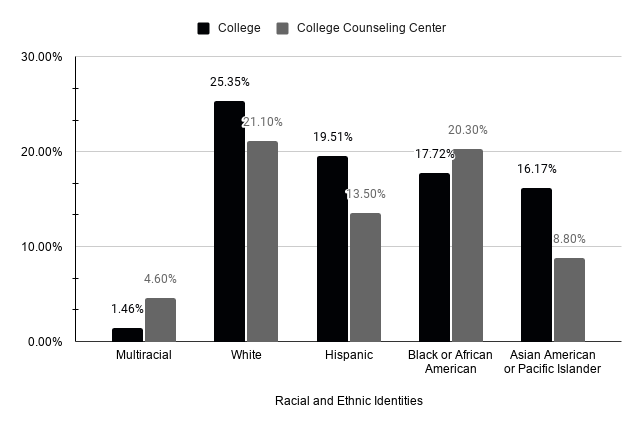 CCNY • June 8, 2021
[Speaker Notes: A chi-square goodness of fit test measured the disparities of racial and ethnic minorities’ percentage makeup in the college counseling center and the college. To source expected frequencies, we cited the racial ethnic group makeup from the college’s spring 2017 semester The ethnic and racial utilization of counseling differed from the general college demographics, 2 (4, N = 807) = 319.26, p < .001. 
Ethnic and racial group representation in our sample varied from the ethnic and racial proportions on campus (Figure 1). Multiracial students and African-American students were over-represented as clients, relative to their population at the college.  Multiracial students comprised only 1.46% of students, while representing 4.6% of the students attending counseling. African American students comprised 17.72% of the college and 20.3% of the counseling center clients.  By contrast,  Asian-American, Latinx and White students were underrepresented as clients relative to their population at the college.  Asian-Americans  - the group most under-represented - comprised 16.17% of the college yet only 8.8% of the counseling center clientele.  Latinx students comprised 19.51% of the college student population but were 13.5% of the college counseling center. Lastly, 25.35% of students in the college were White, while they comprised 21.1% of counseling clients.
To test the hypothesis of a disparity between the CCAPS-62 total and/or subscale scores among the different REIs, a one-way between-subjects ANOVA was conducted.]
RESULTS
Score Distributions for Each Scale of the CCAPS by REI
CCNY • June 8, 2021
[Speaker Notes: Table 3 displays the means and standard deviations that each ethnic and racial group resulted among all the possible scores on the CCAPS-62, including 8 subscales and the total score, comprising all 8 subscales.]
RESULTS
ANOVA: CCAPS Depression Subscale by REI
[F(4, 802) = 2.71, p =  .029, ηp2 = .013].
Post-hoc: Black students (M = 23.91, SD = 12) differ from Asian students (M = 28.09, SD = 10.4).
CCNY • June 8, 2021
Black students obtain much lower depressive scores than Asian students.
[Speaker Notes: There was a significant effect of scores on the depression subscale between ethnic and racial groups at the p<.05 level [F(4, 802) = 2.71, p =  .029, ηp2 = .013]. Post hoc comparisons using the Tukey HSD test indicated that the mean score for depression among Black students (M = 23.91, SD = 12) was significantly different than the score among Asian students (M = 28.09, SD = 10.4). However, there were no significant disparities between Latinx students (M = 24.95, SD = 10.69), White students (M = 24.53, SD = 11.3), or Multiracial students (M = 24.06, SD = 10.37) and any other REI on the depression subscale. Taken together, these results suggest that there are discernable differences between the depression levels that student-clients from different racial and ethnic groups experience. Specifically, our results suggest that Black students obtain much lower depressive scores than Asian students. The results of the computation of the different F ratio for the pairwise comparisons are given in the following table (5) where the sign ∗ indicates a difference significant at the .05 level, and the ∗∗ sign indicates a difference significant at the .01 level.]
RESULTS
ANOVA: CCAPS General Anxiety Subscale by REI
[F(4, 802) = 3.43, p = .009, ηp2 = .017]. 
Post-hoc: Black students (M = 15.81, SD = 8.69) differ from Asian students (M = 19.14, SD = 7.59).
CCNY • June 8, 2021
There are discernable differences between the anxiety levels that student-clients from different REIs experience. Black students obtain much lower anxiety scores than Asian students.
[Speaker Notes: There was a significant effect of the scores on the anxiety subscale between ethnic and racial groups at the p<.01 level [F(4, 802) = 3.43, p = .009, ηp2 = .017]. Post hoc comparisons using the Tukey HSD test indicated that the mean score for anxiety among Black students (M = 15.81, SD = 8.69) was significantly different than the score among Asian students (M = 19.14, SD = 7.59). However, there were no significant differences found between Latinx students (M = 16.81, SD = 7.77), White students (M = 17.65, SD = 8.52), or Multiracial students (M = 16.55, SD = 8.01) and any other REI on the anxiety subscale. Taken together, these results suggest that there are discernable differences between the anxiety levels that student-clients from different racial and ethnic groups experience. Similar to the depression scores, our results suggest that Black students also obtain much lower anxiety scores than Asian students. The results of the computation of the different F ratio for the pairwise comparisons are given in the following table (6) where the sign ∗ indicates a difference significant at the .05 level, and the ∗∗ sign indicates a difference significant at the .01 level.]
RESULTS
ANOVA: Substance Use Subscale by REI
[F(4, 802) = 7.70, p < .001, ηp2 = .037]. Post-hoc: Black students (M = 3.08, SD = 4.96) differ from White students (M = 4.6, SD = 5.05), who differ from Asian students (M = 1.76, SD = 3.21), who differ from Latinx students (M = 4.28, SD = 5.4).
CCNY • June 8, 2021
White students > Black students 
White students > Asian students
Latinx students > Asian students.
[Speaker Notes: There was a significant effect of the scores on the academic subscale between ethnic and racial groups at the p<.05 level [F(4, 802) = 2.93, p = .020, ηp2 = .014]. Post hoc comparisons using the Tukey HSD test indicated that no particular group had significant differences with each other.
There was a significant effect of the scores on the substance use subscale between ethnic and racial groups at the p<.01 level [F(4, 802) = 7.70, p < .001, ηp2 = .037]. Post hoc comparisons using the Tukey HSD test indicated that the mean score for substance use among Black students (M = 3.08, SD = 4.96) was significantly different than the score among White students (M = 4.6, SD = 5.05), who had a significant difference with Asian students (M = 1.76, SD = 3.21), who displayed a significant difference with Latinx students (M = 4.28, SD = 5.4). Multiracial students (M = 3.51, SD = 4.98) did not score significantly different with any other REI on the substance use subscale. Taken together, these results suggest that there are discernable differences between the substance use levels that student-clients from different racial and ethnic groups experience. Showing a bit more variation than our other comparisons, our results suggest Black students have lower substance use scores than White students, who have higher scores than Asian students, who have lower scores than Latinx students. The results of the computation of the different F ratio for the pairwise comparisons are given in the following table (7) where the sign ∗ indicates a difference significant at the .05 level, and the ∗∗ sign indicates a difference significant at the .01 level.
There were no significant effects of the scores on any other subscale of the psychological symptom scores between racial and ethnic groups, nor in the total scores.
A Pearson correlation test was conducted to test for a relationship between total psychological symptom scores and session count. Results indicated that there was no significant association between CCAPS-62 total scores and counseling attendance, r(805) = .013, p = .703.]
IMPLICATIONS
A LOCAL APPROACH
OUTREACH
The findings support Xiao’s call for a nuanced, local approach in conceptualizing
Student mental health needs
Counseling center resource needs
Asian American students
Seek help at lower rates 
Present higher distress
Latinx & White Students
Substance use
Multi-racial students
Explore ways of reaching out
CCNY • June 8, 2021
[Speaker Notes: The results obtained support the conclusion that the national diversity in college student mental health help-seeking behavior and psychological problems call for counseling centers to have a nuanced and local approach to how they conceptualize both student mental health needs and counseling center resource needs (Xiao, H.   et al 2017, p. 11).  

The implications of the current study indicate that outreach efforts to Asian American students are needed as they seek help at vastly lower rates than other REI groups and present for treatment at higher levels of distress.  This study suggests Asian-American students postpone treatment until they are under considerable distress.  Outreach efforts to Latinx students are also needed.  For both Latinx and White students, a focus on substance abuse should be considered during outreach efforts.

Multiracial students overrepresented – are they experiencing more MH challenges?  no naturally-occuring support group or student group but perhaps a vulnerable group]
IMPLICATIONS
DIVERSITY TRAINING
DE-STIGMITIZATION
Counselor implicit bias
Clinician in-service training
Race, culture, etc.
Re-examination: counseling theory & practice
Culture, class, & race-bound; heteronormative (Pederson et al. 2016; Suzuki et al. 2019)
Normalize help-seeking behavior
Help students access psychotherapy
CCNY • June 8, 2021
[Speaker Notes: given the “majority minority” population of many urban public universities, there is a need to integrate and de-stigmatize the need and use of mental health services within the broader college campus ethos so that students with a high level of stigma towards psychotherapy can be helped to normalize help-seeking behavior.

Additionally, any incongruence in terms of expectations of therapy between the clinician and REI group client may benefit from being clarified by Outreach efforts which educate students on the process of psychotherapy.  Psychoeducation regarding the goals, interventions and underlying theoretical underpinning of therapy may be useful.  Concurrently, in-service training of clinicians on issues of race, culture, and other aspects of diverse identities is needed as well as a re-examination of fundamental counseling theories and practices which may be culture, class and race bound as well as heteronormative (Pederson et al. 2016; Suzuki et al. 2019).   I]
IMPLICATIONS
EXPAND REI CATEGORIES
EXPECTATIONS
MEASURE STUDENT SATISFACTION
Separate race and ethnicity as reporting categories
Consider including religion
Particularly in colleges where religious identity is more salient
Are clients and counselors on the same page?
Psychoeducation outreach efforts
Explore Black students’ fewer session count
CCNY • June 8, 2021
[Speaker Notes: In addition, expanding the complexity of REI categories so they accurately reflect the complexity of the current college student body will help counseling centers accurately target services and outreach to communities. 


Why might black students have fewer session count? A few possibilities.
Openness to off-campus referrals
Higher referral off-campus by counselors
Higher drop-out rate early in treatment (de Haan et al. 2017)]
MISSING REI DATA
Limitations
31% of initial sample did not provide REI
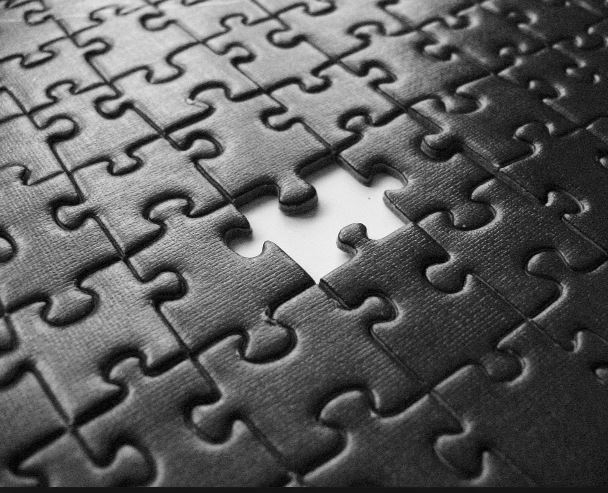 REI CATEGORIES TOO BROAD
This can obscure important within-group differences
AMERICAN GENERATIONS
No clarification between immigrant, 1st, 2nd, and 3rd generation students within REI (Ballesteros & Hilliard, 2016; Bishop, 2016; Gee et al. 2020; Miranda et al. 2015)
[Speaker Notes: 31% of the students in the original sample did not provide a racial or ethnic identity and were removed from the analysis. 

REI categories of Black, White, Latinx, Asian, and Multi-racial are broad and likely obscure important within-group differences.  

REI group labels do not identify generation in the United States so that immigrant, first-generation and third generation students of the same ancestry or racial category would be classified under the same category]
RELIGIOUS IDENTITY
Limitations
Unique needs of conservative insular communities
Orthodox Jewish (McCovoy et al. 2017)
Muslim
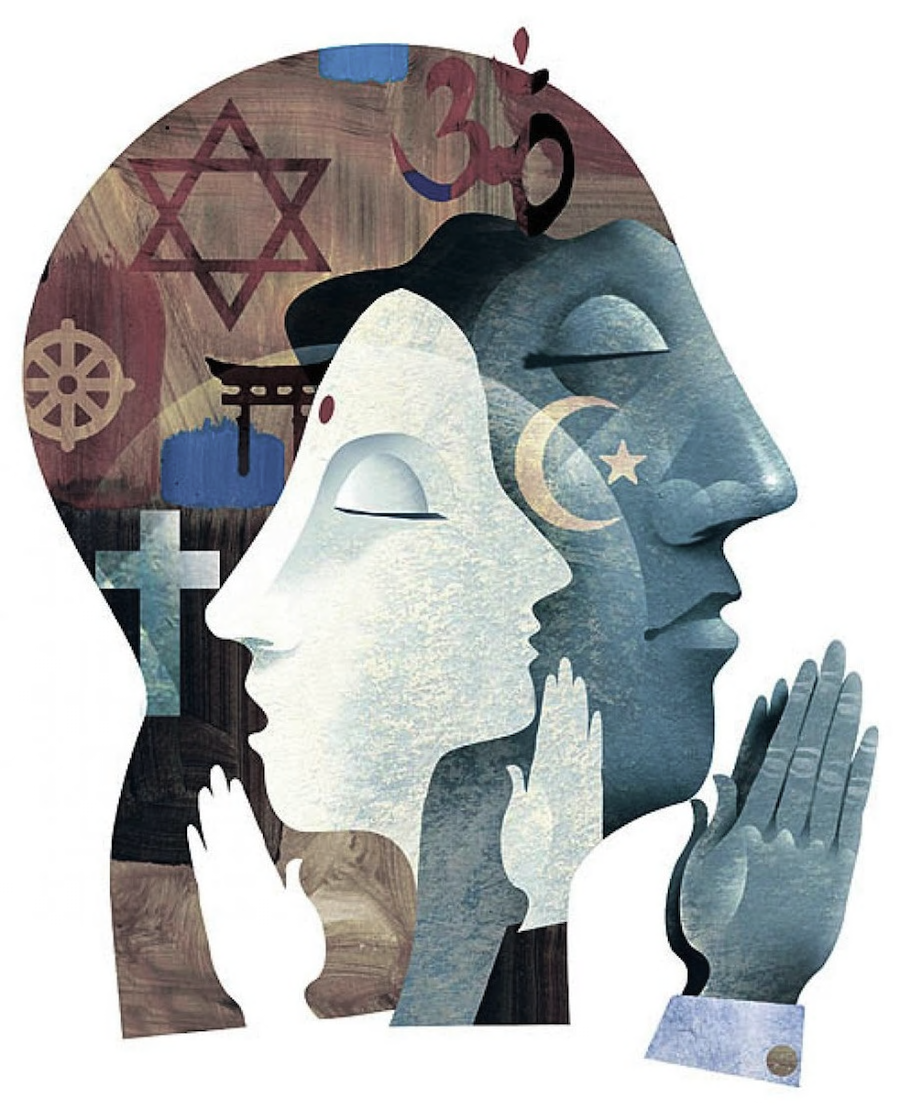 MENA
Middle Eastern & North African students don’t fit neatly in any REI
ASIAN AMERICAN
Differences needed between East Asian, South Asian, & Pacific Islanders
LATINX
Race & ethnicity are not separate currently
Many identify with multiple racial categories (Sandefur et al., 2004)
[Speaker Notes: religion is not collected and the unique needs of students from conservative insular religious communities - such as the Orthodox Jewish (McCovoy et al. 2017) and Muslim communities - are not known and their needs not met.  Middle Eastern and North African students are an important minority who may not fit neatly in demographic 

the increased number of immigrant students of African descent (primarily from Africa and the Caribbean) adds complexity to the community which is currently not captured.   Likewise, the Asian-American category misses the differences between East Asian, South Asian and Pacific Islanders which are likely important.  The current categorization does not have race and ethnicity as separate categories and as Latinx students can be of any race, the potential impact of race is not captured for Latinx students.  Lastly, many Latinx students don’t identify with one racial category, adding another layer of complexity (Sandefur et al., 2004).]
MEETING NEEDS
DE-STIGMITIZE SERVICES
NUANCED LOCAL APPOACH
EXPAND REI CATEGORIES
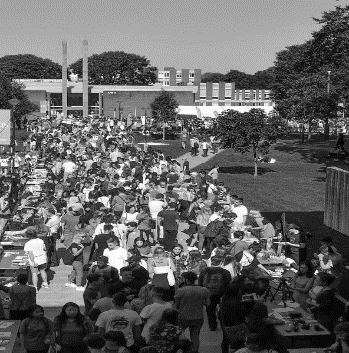 Assess if REI groups are accessing treatment
Underserved or dissatisfied?
Provide psychoeducation
Gain feedback on what’s not working
Do not use national datasets
Instead collect and analyze mental health data at the college level
30% missing REI categorization
Inaccurate capture of student identity?
Conclusions
CCNY • June 8, 2021
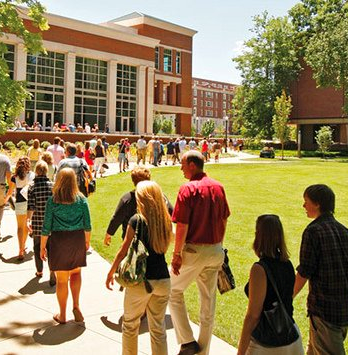 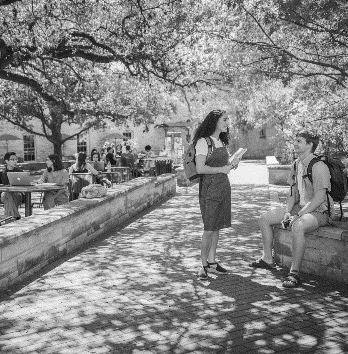 [Speaker Notes: The disparities in utilization rates and number of sessions attended suggest counseling centers will need to assess if particular REI groups are not accessing treatment and if they are underserved or dissatisfied once treatment is accessed.  Clinicians need to come out of the office to de-stigmatize services, provide psychoeducation on the process of psychotherapy and get feedback on where counseling center norms, practices and worldviews mis-align with student needs and expectations.  Moreover, the broad REI categories need to be expanded to allow for more nuanced collection of data.  It may be that the 30% missing data in the REI variable reflects students who feel that their identity is not accurately captured by the categories presented on the form.  
This study additionally supports the recommendation that college counseling centers do not use national datasets on college student mental health to create programs for their specific college.  These averages obscure unique and diverse needs.  Perhaps especially for the urban public university, college student mental health data is best collected and analyzed at the college-level so that a “nuanced local approach” (Xiao, 2017, p. 11) can be tailored to meet the specific (and sometimes surprising) needs of their particular students.]
GENDER
Explore interaction between REI and gender in help-seeking, symptoms and number of sessions.
Future Research Directions
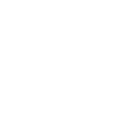 COVID-19
Examine post-Covid mental health disparities among REI groups
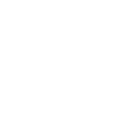 CCNY • June 8, 2021
CCAPS SCORES
Clarify statistical vs. clinical significance
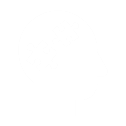 [Speaker Notes: The gender of participants was largely female, at 64.9% female, 33.2% male, 0.7% other, and 1.1% who did not report. 
The academic classification data showed that students completed between 0 and 185 credits at the time of intake, with an average of 56.63 and a standard deviation of 39.94. The average amount of credits per class is 3. Our sample was 83.1% undergraduate, 9.9% graduate, and the rest were an assortment of staff and faculty who are welcome to utilize the service.
Our final sample consisted of 240 Black students, 248 White students, 104 Asian American students, 162 Latinx students, and 53 Multiracial students.]
SUBCULTURE
27% of college’s UG population is Jewish
About half of them are Orthodox
Future Research Directions
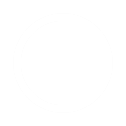 WHITE PASSING
90% of American Jews are White
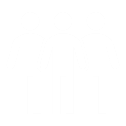 CCNY • June 8, 2021
Orthodox Jewish Students
GROUP MENTAL HEALTH
Mental health presents differently in Orthodox Jewish culture
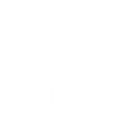 [Speaker Notes: The gender of participants was largely female, at 64.9% female, 33.2% male, 0.7% other, and 1.1% who did not report. 
The academic classification data showed that students completed between 0 and 185 credits at the time of intake, with an average of 56.63 and a standard deviation of 39.94. The average amount of credits per class is 3. Our sample was 83.1% undergraduate, 9.9% graduate, and the rest were an assortment of staff and faculty who are welcome to utilize the service.
Our final sample consisted of 240 Black students, 248 White students, 104 Asian American students, 162 Latinx students, and 53 Multiracial students.]
References
Anderson, Norman B. Bulatao, Randy A. Cohen, Barney. (2004). Critical perspectives on racial and ethnic differences in health in late life. The National Academies Press.
Ballesteros, J. L., & Hilliard, R. C. (2016). U.S.-based latina/O college students’ attitudes toward online counseling. International Journal for the Advancement of Counselling, 38(4), 269-285. https://10.1007/s10447-016-9271-x
Boysen, G. A. (2009). A review of experimental studies of explicit and implicit bias among counselors. Journal of Multicultural Counseling and Development, 37(4), 240-249. https://10.1002/j.2161-1912.2009.tb00106.x
Brunner, J. L., Wallace, D. L., Reymann, L. S., Sellers, J., & McCabe, A. G. (2014). College counseling today: Contemporary students and how counseling centers meet their needs. Null, 28(4), 257-324. https://10.1080/87568225.2014.948770
Chen, A. (2017). Addressing diversity on college campuses: Changing expectations and practices in instructional leadership. Higher Education Studies, 7(2), 17. https://10.5539/hes.v7n2p17
Cheng, H., Wang, C., McDermott, R. C., Kridel, M., & Rislin, J. L. (2018). Self‐stigma, mental health literacy, and attitudes toward seeking psychological help. Journal of Counseling & Development, 96(1), 64-74. https://10.1002/jcad.12178
de Haan, A.M., Boon, A. E., de Jong, Joop T. V.,M., & Vermeiren, Robert R. J. M. (2018). A review of mental health treatment dropout by ethnic minority youth. Transcultural Psychiatry; Transcult Psychiatry, 55(1), 3-30. https://10.1177/1363461517731702
DENNHARDT, A. A., & MURPHY, J. G. (2011). Associations between depression, distress tolerance, delay discounting, and alcohol-related problems in european american and african american college students. Psychology of Addictive Behaviors; Psychol Addict Behav, 25(4), 595-604. https://10.1037/a0025807
Gary D. Sandefur, Mary E. Campbell, and Jennifer Eggerling-Boeck. (2004). Racial and ethnic identification, official classifications, and health disparities. In Norman B. Anderson, Rodolfo A. Bulatao, and Barney Cohen (Ed.), Critical perspectives on racial and ethnic differences in health in late life (). The National Academies Press.
Gee, C. B., Khera, G. S., Poblete, A. T., Kim, B., & Buchwach, S. Y. (2020). Barriers to mental health service use in asian american and european american college students. Asian American Journal of Psychology, 11(2), 98-107. https://10.1037/aap0000178
Ghosh, A., Rieder Bennett, S., & Martin, J. K. (2018). Use of the counseling center assessment of psychological symptoms 62 (CCAPS-62) as a repeated measure. Journal of College Student Psychotherapy, 32(2), 151-162. https://10.1080/87568225.2017.1367630
Hall, S. B., Brown, N. W., & Humphries, J. R. (2018). Premature termination from outpatient psychotherapy in a university-based counseling center. Counseling Outcome Research and Evaluation, 9(1), 28-41. https://10.1080/21501378.2017.1302786
Hwang, W., & Goto, S. (2008). The impact of perceived racial discrimination on the mental health of asian american and latino college students. Cultural Diversity & Ethnic Minority Psychology; Cultur Divers Ethnic Minor Psychol, 14(4), 326-335. https://10.1037/1099-9809.14.4.32.
Kalibatseva, Z., Bathje, G. J., Wu, I. H., Bluestein, B. M., Leong, F. T., & Collins-Eaglin, J. (2020). Minority status, depression and suicidality among counseling center clients. Journal of American College Health, , 1-10.
Kalibatseva, Z., & Leong, F. (2016). Cultural factors, depression, and somatic symptoms among chinese americans and european americans. European Psychiatry, 33, S495-S496. https://10.1016/j.eurpsy.2016.01.1445
Kalibatseva, Z., & Leong, F. T. L. (2018). Cultural factors, depressive and somatic symptoms among Chinese American and European American college students. Journal of Cross-Cultural Psychology, 49(10), 1556-1572. https://10.1177/0022022118803181
Kearney, L. K., Draper, M., & Barón, A. (2005). Counseling utilization by ethnic minority college students. Cultural Diversity & Ethnic Minority Psychology; Cultur Divers Ethnic Minor Psychol, 11(3), 272-285. https://10.1037/1099-9809.11.3.272
Kenney, S. R., Napper, L. E., LaBrie, J. W., & Vaughn, P. (2018). Reasons for utilizing mental health services as predictors of college students’ alcohol risk. Journal of College Counseling, 21(2), 125-138. https://10.1002/jocc.12092
CCNY • June 8, 2021
References
Locke, B. D., Bieschke, K. J., Castonguay, L. G., & Hayes, J. A. (2012). The center for collegiate mental health: Studying college student mental health through an innovative research infrastructure that brings science and practice together. Harvard Review of Psychiatry, 20(4), 233–245. https://doi.org/10.3109/10673229.2012.712837
McCabe, S. E., Morales, M., Cranford, J. A., Delva, J., McPherson, M. D., & Boyd, C. J. (2007). Race/ethnicity and gender differences in drug use and abuse among college students. Journal of Ethnicity in Substance Abuse, 6(2), 75-95. https://10.1300/J233v06n02_06
McEvoy, P., Williamson, T., Kada, R., Frazer, D., Dhliwayo, C., & Gask, L. (2017). Improving access to mental health care in an orthodox Jewish community: A critical reflection upon the accommodation of otherness. BMC Health Services Research, 17 https://link-gale-com.ez-proxy.brooklyn.cuny.edu/apps/doc/A511281327/AONE?u=cuny_broo39667&sid=AONE&xid=d8b2324b
Mesidor, J. K., & Sly, K. F. (2014). Mental health help-seeking intentions among international and African American college students: An application of the theory of planned behavior. Journal of International Students, 4(2), 137-149. https://10.32674/jis.v4i2.474
Miranda, R., Soffer, A., Polanco-Roman, L., Wheeler, A., & Moore, A. (2015). Mental health treatment barriers among racial/ethnic minority versus white young adults 6 months after intake at a college counseling center. Journal of American College Health; J Am Coll Health, 63(5), 291-298. https://10.1080/07448481.2015.1015024
Ojeda, L., Navarro, R. L., Meza, R. R., & Arbona, C. (2012). Too latino and not latino enough: The role of ethnicity-related stressors on Latino college students’ life satisfaction. Journal of Hispanic Higher Education, 11(1), 14-28. https://10.1177/1538192711435553
Owen J, Thomas L, Rodolfa E. (2013). Stigma for seeking therapy: Self-stigma, social stigma, and therapeutic processes. The Counseling Psychologist., 41((6)), :857-880.
Owen, J., Thomas, L., & Rodolfa, E.Stigma for seeking therapy: Self-stigma, social stigma, and therapeutic processes. The Counseling Psychologist, 41(6), 857-880.
Pedersen, P., Lonner, W. J., Draguns, J. G., Trimble, J. E., & Scharrón-del Río, M. R. (2016). Counseling across cultures. SAGE.
Pieterse, A. L., Todd, N. R., Neville, H. A., & Carter, R. T. (2012). Perceived racism and mental health among Black American adults: A meta-analytic review. Journal of Counseling Psychology, 59(1), 1-9. https://10.1037/a0026208
Rose, T., Joe, S., & Lindsey, M. (2011). Perceived stigma and depression among black adolescents in outpatient treatment. Children and Youth Services Review; Child Youth Serv Rev, 33(1), 161-166. https://10.1016/j.childyouth.2010.08.029
Shefet, O. M. (2018). Ultra-brief, immediate, and resurgent: A college counseling paradigm realignment. Journal of College Student Psychotherapy, 32(4), 291-311. https://10.1080/87568225.2017.1401790
Sue, D. W., Bucceri, J., Lin, A. I., Nadal, K. L., & Torino, G. C. (2007). Racial microaggressions and the Asian American experience. Cultural Diversity and Ethnic Minority Psychology, 13(1), 72-81. https://10.1037/1099-9809.13.1.72
Suzuki, L. A., O’Shaughnessy, T. A., Roysircar, G., Ponterotto, J. G., & Carter, R. T. (2019). Counseling psychology and the amelioration of oppression: Translating our knowledge into action. The Counseling Psychologist, 47(6), 826-872. https://10.1177/0011000019888763
Thibeault, M. A., Stein, G. L., & Nelson-Gray, R. (2018). Ethnic identity in context of ethnic discrimination: When does gender and other-group orientation increase risk for depressive symptoms for immigrant-origin young adults? Cultural Diversity & Ethnic Minority Psychology; Cultur Divers Ethnic Minor Psychol, 24(2), 196-208. https://10.1037/cdp0000174
Walker, R. L., Wingate, L. R., Obasi, E. M., & Joiner, T. E. (2008). An empirical investigation of acculturative stress and ethnic identity as moderators for depression and suicidal ideation in college students. Cultural Diversity & Ethnic Minority Psychology; Cultur Divers Ethnic Minor Psychol, 14(1), 75-82. https://10.1037/1099-9809.14.1.75
Xiao, H., Carney, D. M., Youn, S. J., Janis, R. A., Castonguay, L. G., Hayes, J. A., & Locke, B. D. (2017). Are we in crisis? national mental health and treatment trends in college counseling centers. Psychological Services; Psychol Serv, 14(4), 407-415. https://10.1037/ser0000130
Xiao, H., Castonguay, L. G., Janis, R. A., Youn, S. J., Hayes, J. A., & Locke, B. D. (2017). Therapist effects on dropout from a college counseling center practice research network. Journal of Counseling Psychology; J Couns Psychol, 64(4), 424-431. https://10.1037/cou0000208
CCNY • June 8, 2021